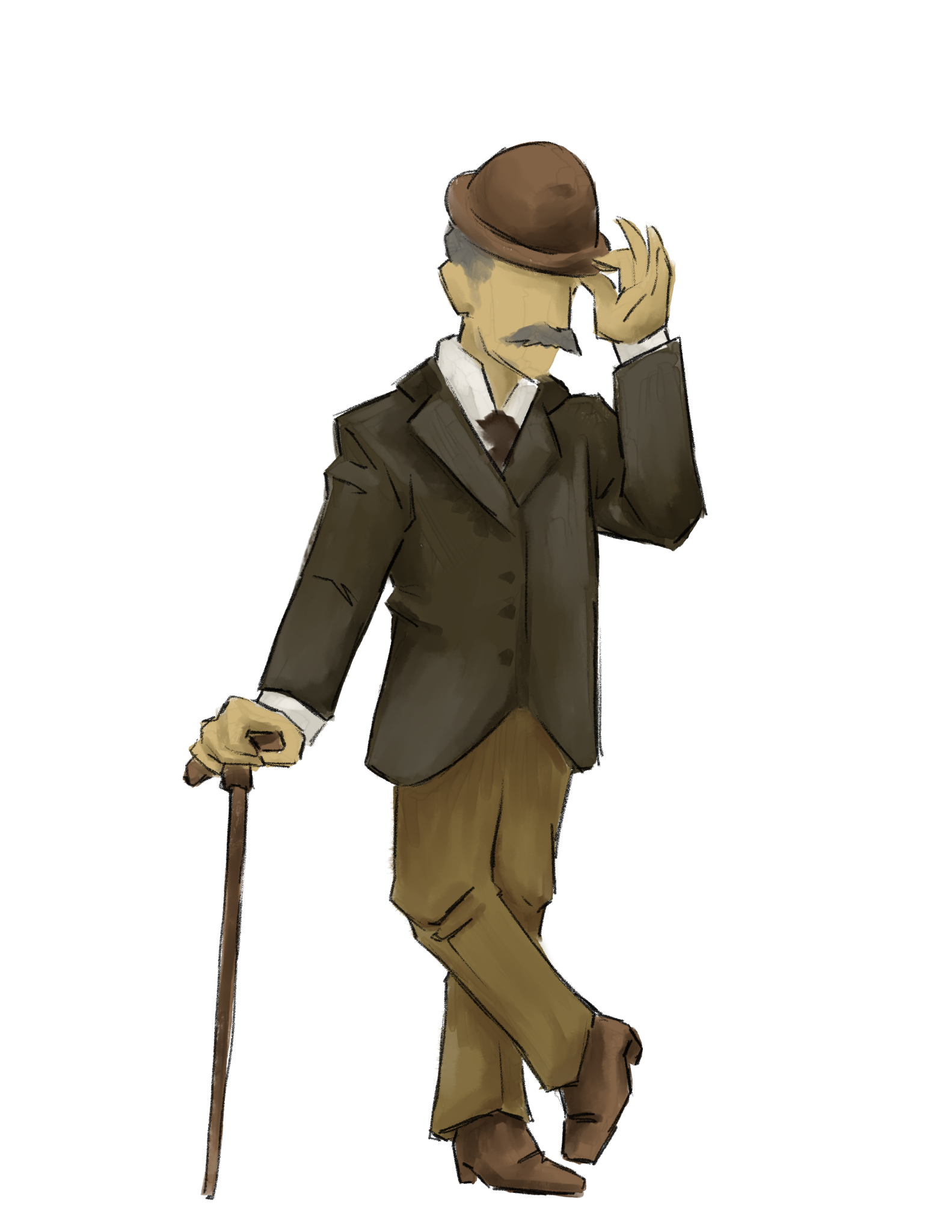 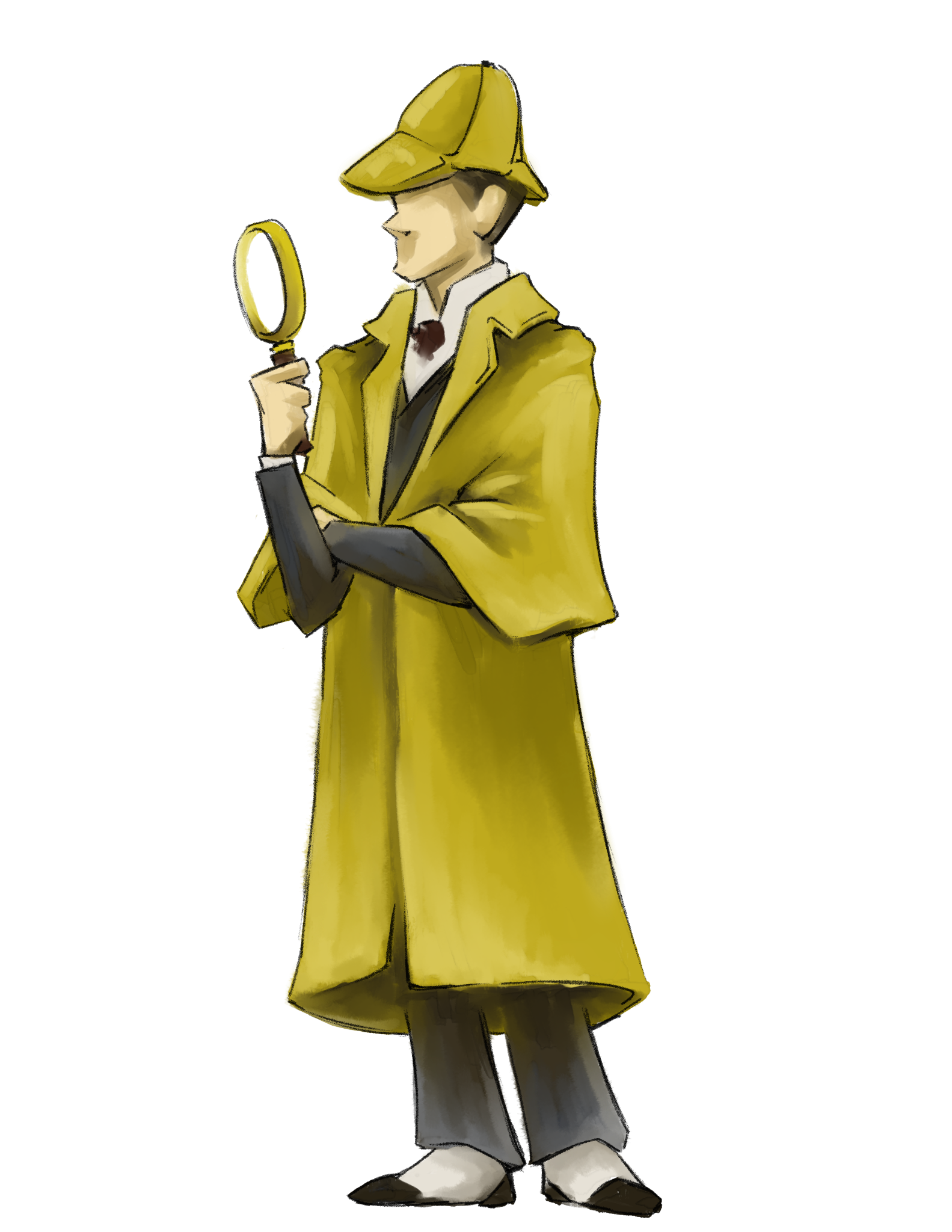 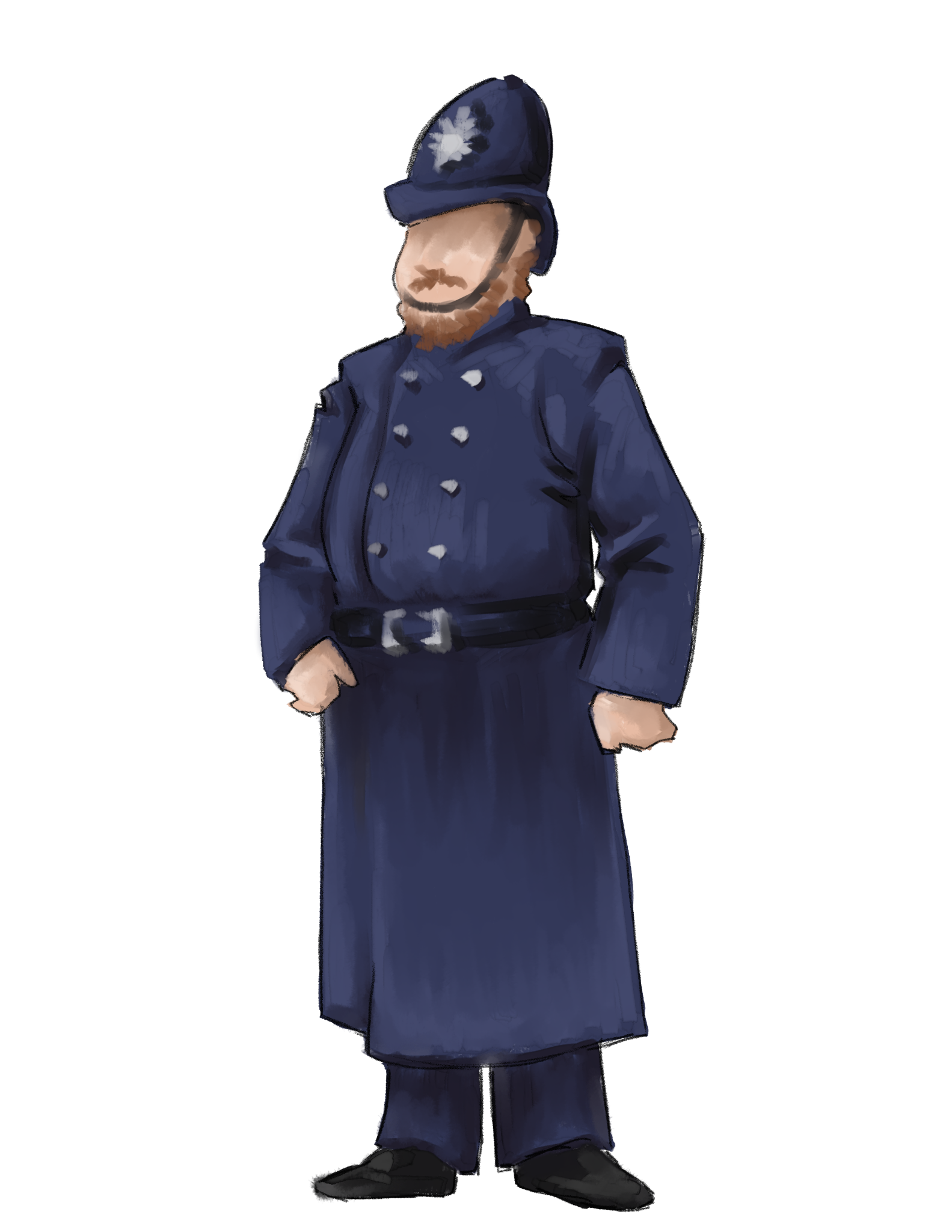 Knowledge 
Constructor
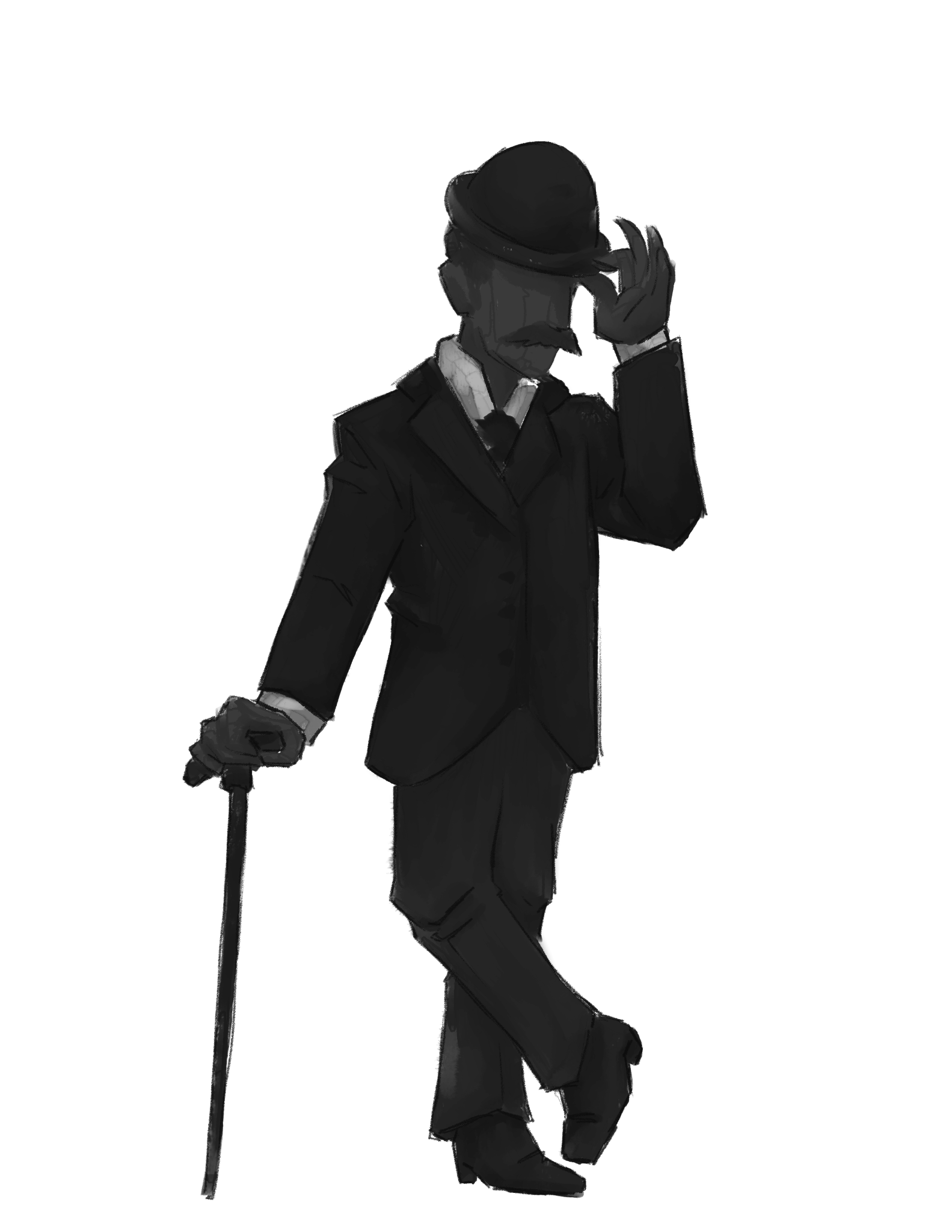 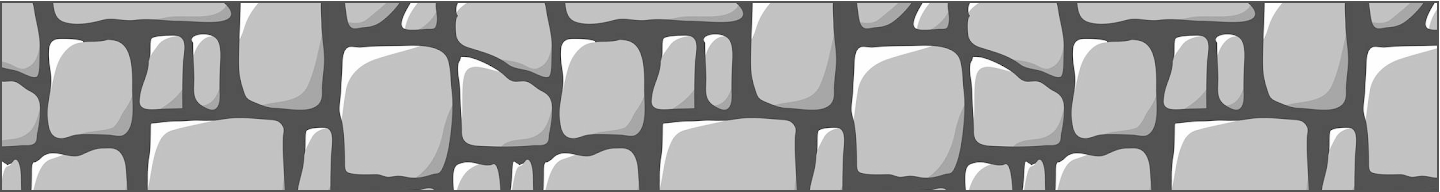 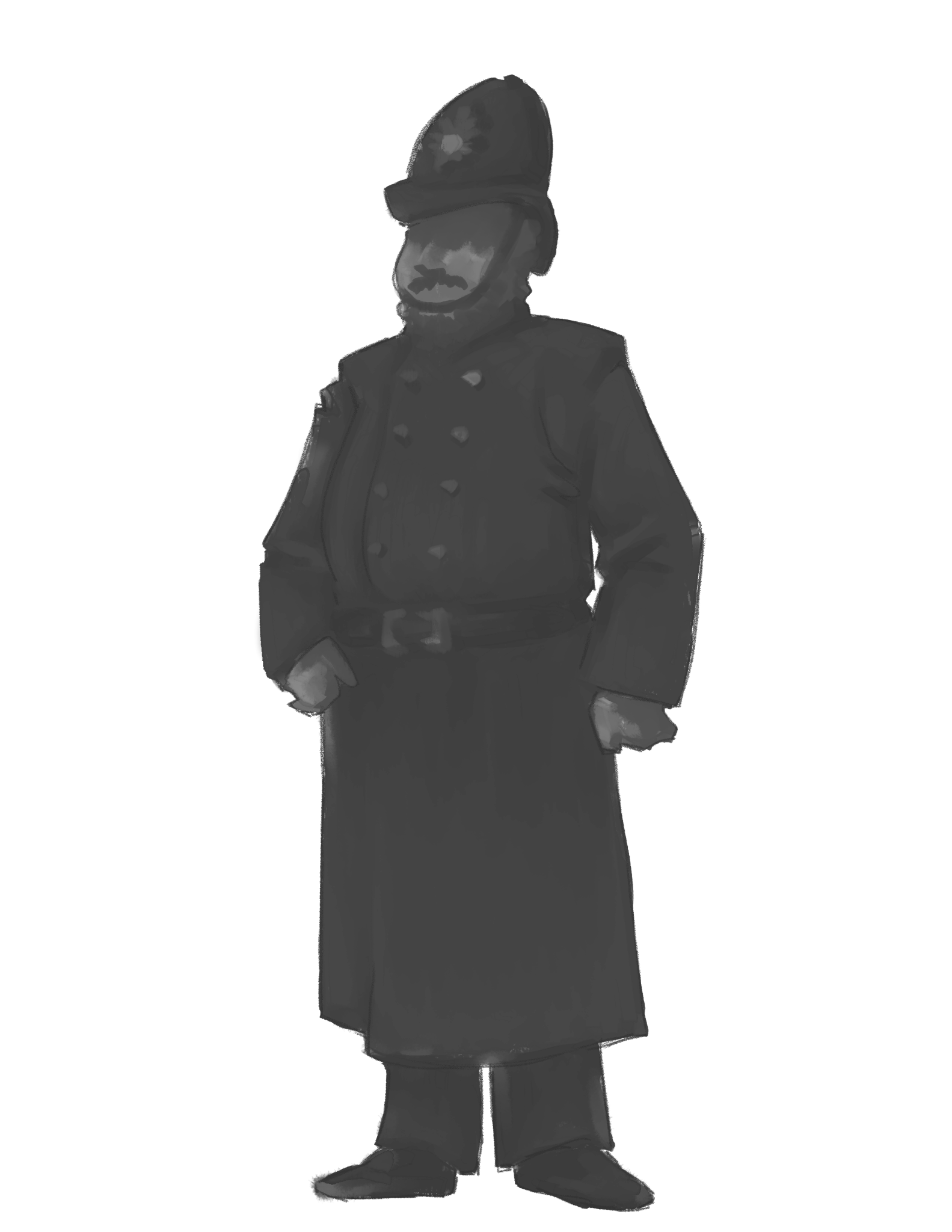 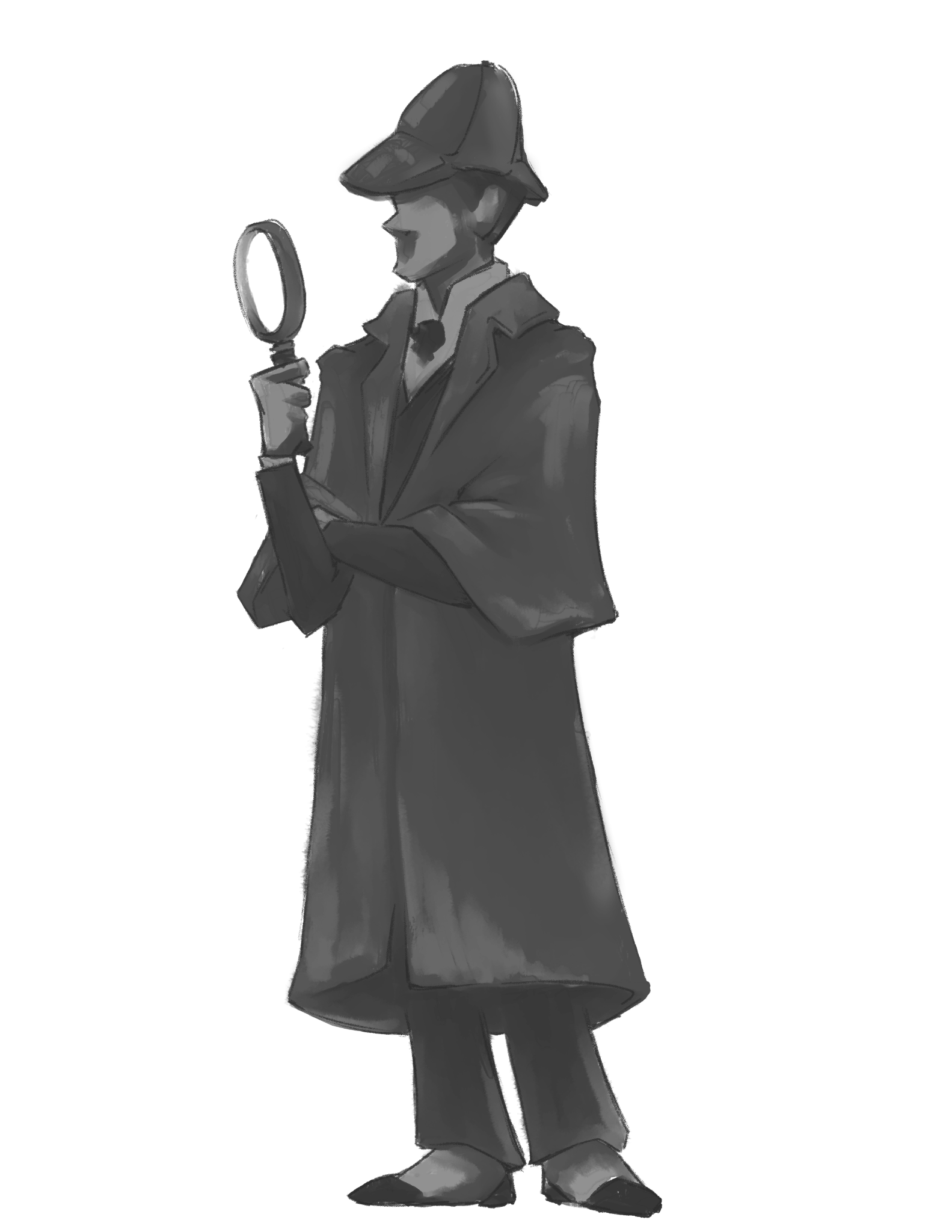 1.3 Knowledge Constructor
Students critically curate a variety of resources using digital tools to construct knowledge, produce creative artifacts. and make meaningful learning experiences for themselves and others.
1.1 Empowered Learner
What are some key components of this standard?
How does teaching this standard look in the classroom?
Insert Tech Tool Name Here
Key Components
How might this look in the classroom?